Figure 3. Absorption spectra of each of the five quencher‐labeled oligodeoxyribonucleotides normalized for ...
Nucleic Acids Res, Volume 30, Issue 21, 1 November 2002, Page e122, https://doi.org/10.1093/nar/gnf121
The content of this slide may be subject to copyright: please see the slide notes for details.
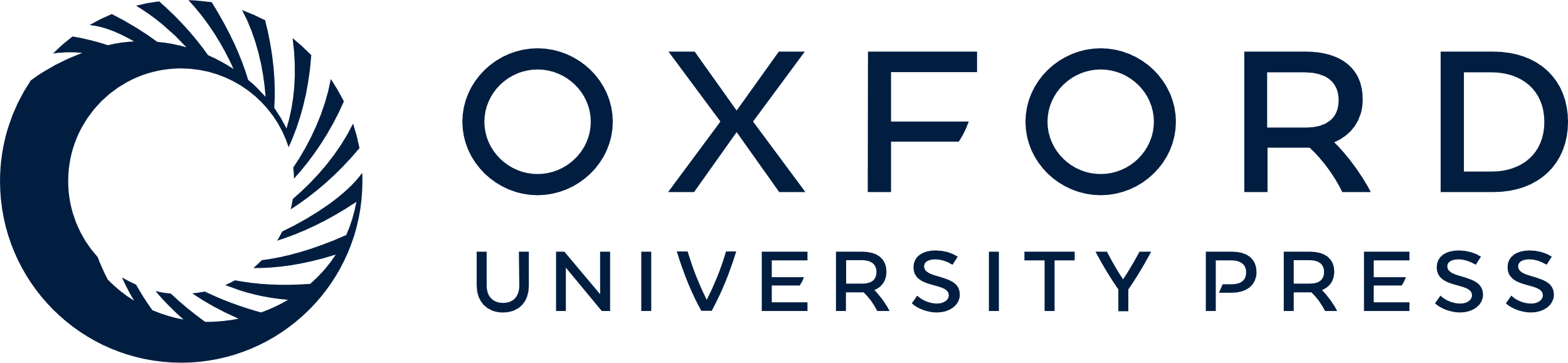 [Speaker Notes: Figure 3. Absorption spectra of each of the five quencher‐labeled oligodeoxyribonucleotides normalized for absorption at 260 nm (which is due to the nucleotides), in order to compare the absorption spectra of the quenchers.


Unless provided in the caption above, the following copyright applies to the content of this slide:]